В.И.Пацаев атындағы №2Алға орта мектебі
Аты-жөні: Жорабаева Акшагул Оразбаевна
Сабақтың тақырыбы:
Оралхан Бөкей “Тортай мінер ақ боз ат”
Сабақ арқылы жүзеге асатын стандартталған оқу мақсаты
Т/Ж1 6.1  Әдеби шығарманың жанрын, фабуласын, сюжетін анықтау.
Барлық оқушылар орындай алады:  Шығарманың жанрын  анықтайды.
Көпшілігі орындай алады:  Шығарманың жанрын анықтап, фабуласын түсіндіреді.
Кейбір оқушылар орындай алады:  Шығарманың жанрын анықтайды, фабуласын түсіндіреді, сюжетін бейнелейді.
Ойлау дағдысының деңгейі
Білу    Түсіну   Қолдану
Тілдік мақсат:
Оқушылар орындай алады:  
Нақты тақырыпқа арналған сөздік қор мен терминология:  Ит басына іркіт төгілу, құлағы хақас еститін, әңгіме, фабула, сюжет,жанр  т.б. 
Диалог құруға/ шығарма  жазуға  арналған  пайдалы тілдік тіркестер : Үйде ішім-жем мол, қолынан-бір, жолынан-екі алып, күлтеленген күреңсе балапан т.б
Талқылауға арналған сұрақтар:
1. Әңгімеші бала мен Тортайдың достығы қалай сипатталған?
2. Автор неге орнынан тұрып амандаса алмады?
3. Кітаптың адам өмірі, мінез құлқы үшін қандай маңызы бар?
Алдыңғы оқу:  Сайын Мұратбеков «Жусан исі»
Сабақтың басы:  Ұйымдастыру.  «Шаттық шеңбері»
                                  «Ассосация» стратегиясы


Топқа бөлу. Сурет таңдау арқылы  «Тортай», «Ораш», «Салықсалған» топтарына бөлінеді.
Аян
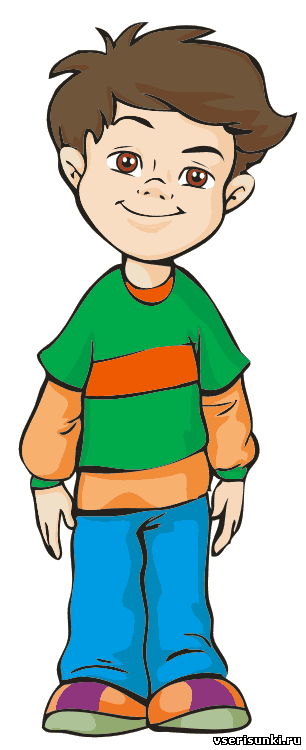 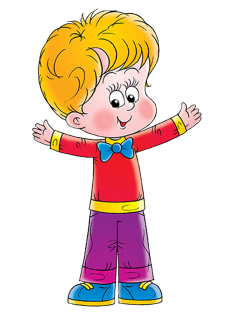 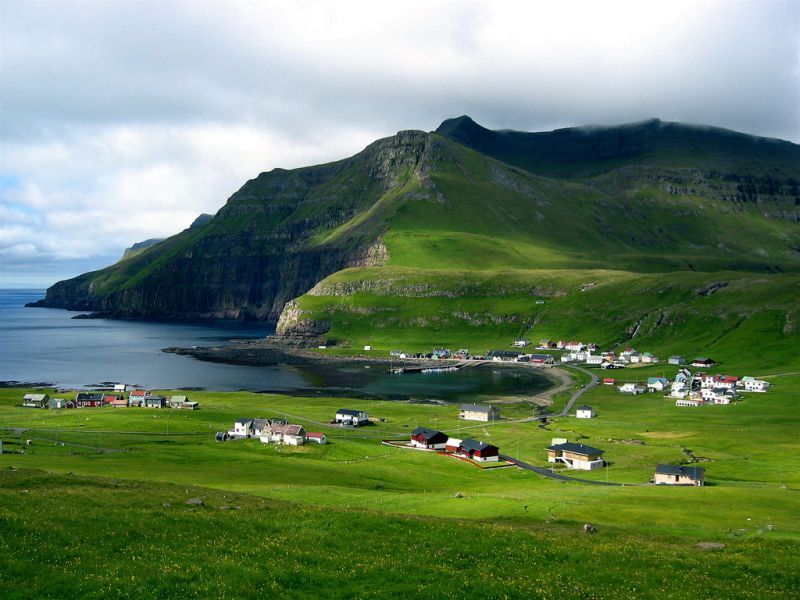 Сабақтың ортасы:
1-тапсырма  «Джигсо» әдісі
          Мәтін үзіндісін түсініп оқыңыз.Түсінгеніңізді топта талқылаңыз.    Шығарманың жанрын анықтаңыз. 
                                                                                                             Қ.б: «Бас бармақ» әдісі
                                                


         


            
              2-тапсырма    «Ойлан-жұптас-бөліс» әдісі
           Әрқайсысыңыз мәтінге қатысты сұрақ дайындаңыз.                              Сұрақтарыңызды топта талқылап, мәтіннің фабуласын  (мазмұнын) ашатын 2 сұрақты анықтаңыз. Сұрақтарыңызды    келесі топқа ұсыныңыз.
                                                                         Қ.б: «Үш шапалақ»  әдісі
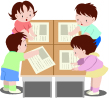 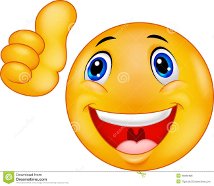 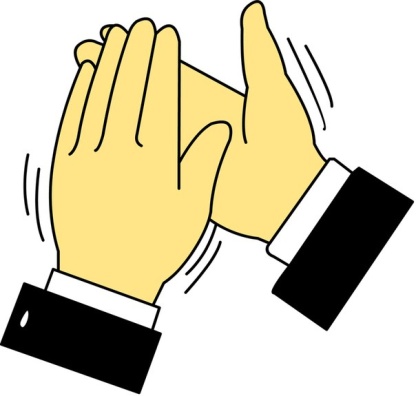 3-тапсырма   «Хикая картасы» әдісі Мәтіннің сюжетін анықтаңыз. Оқиғаның   мән-жайын сипаттап жазыңыз. Оқиғаны суретпен бейнелеңіз.
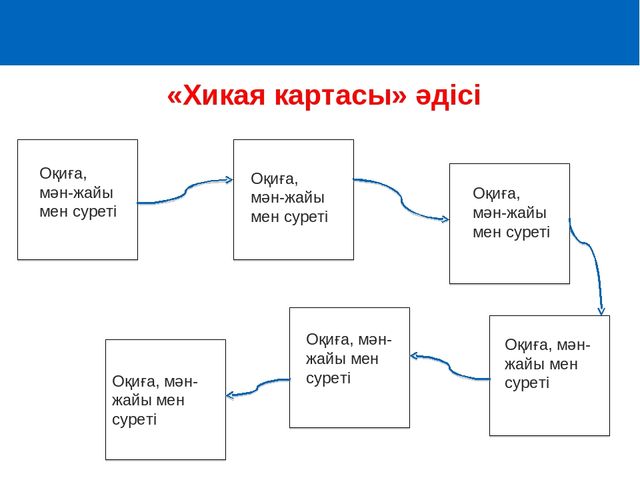 Қ.б: «Жарайсың! Керемет! Тамаша!»  (бағалаудың қолдау формасы)
Сабақтың соңы:
Тақырып туралы өз пікірлерін  білдіреді: 
«Төрт сөйлем» әдісі: 
Пікір. Тақырып туралы өз пікірін 1сөйлеммен айту; 
Дәлел. Пікірді 2 сөйлеммен дәлелдеу; 
Мысал: Пікірлерін өмірмен байланыстырып, мысалдар келтіру;
Қорытынды: Ойыңызды 3 сөйлеммен қорытындылаңыз.
Рефлексия
«Бес саусақ» әдісі
Бас бармақ – өзімді қалай сезіндім?
Балан үйрек – басқаларға көмегім тиді ме?
Ортан терек – бүгінгі көңіл күйім  қандай болды?
Шылдыр шүмек – бүгінгі сабақ ұнады ма?
Кішкентай бөбек – бүгін не үйрендім?
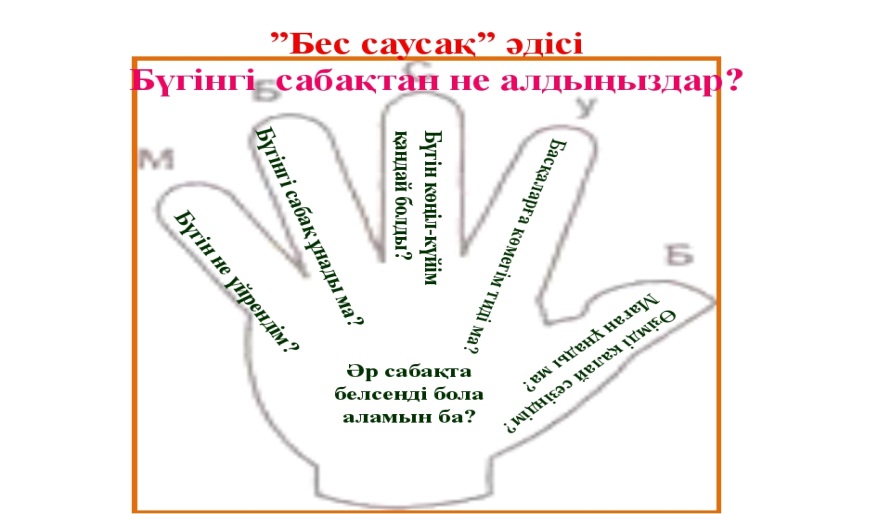 Назарларыңызға рахмет!